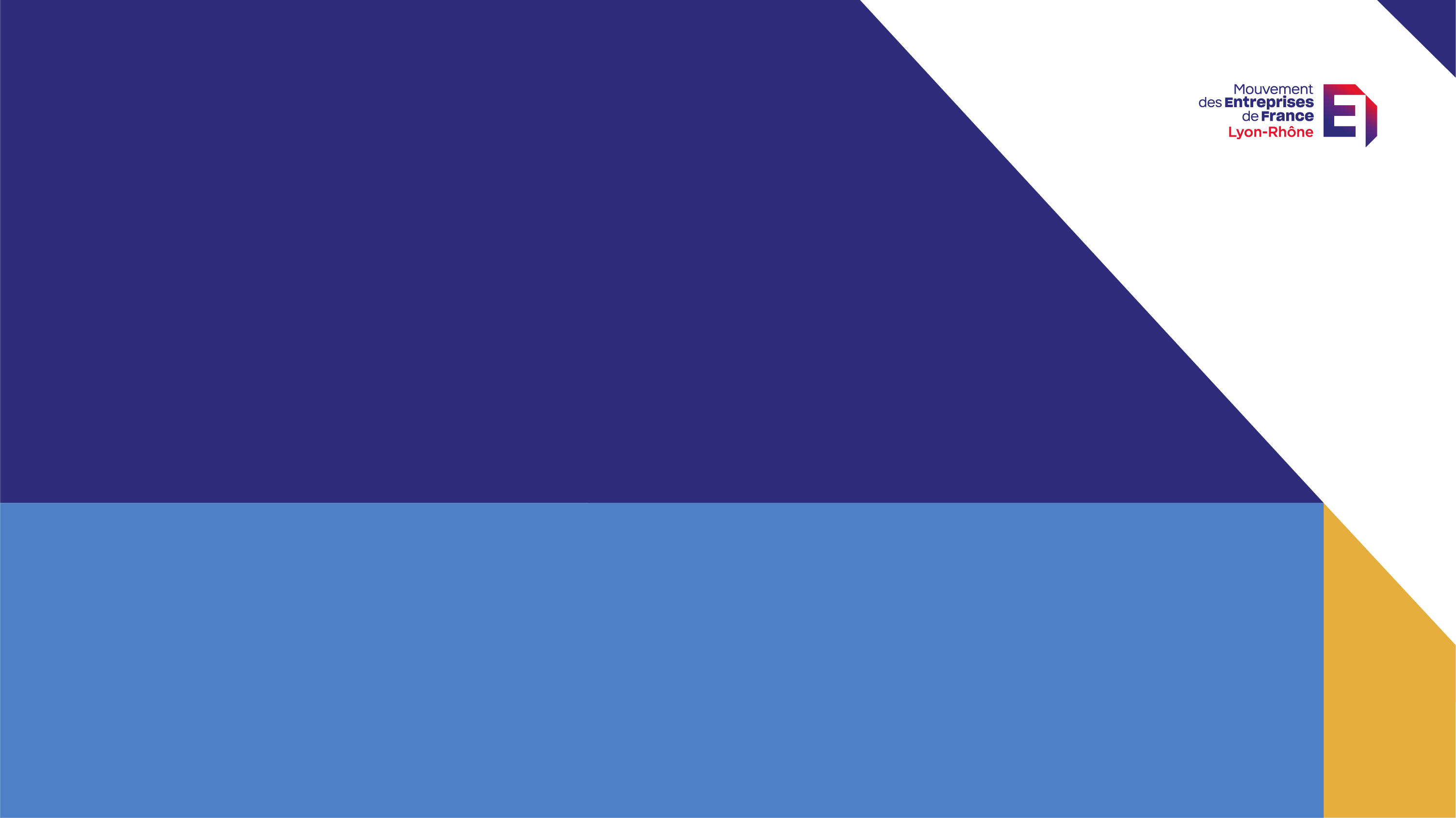 ANTICIPER L’AVANT, PRÉVOIR L’APRÈS : CLÉS DE SUCCÈS D’UNE CESSION D’ENTREPRISE RÉUSSIE
Frantz QUILLE – Directeur associé – ALIQUIS Conseil
Tiphaine VALLOIS – Ingénieure patrimoniale – ALIQUIS Conseil
Stéphane EUSTACHE – directeur général adjoint – APICIL IS
Audrey MAS – directeur solutions d’investissements entreprises et institutionnels – APICIL IS
22 septembre 2022
Sommaire
Introduction : état des lieux des cessions d’entreprises en France 
 

I – L’avant-cession : l’approche 360° 

Anticiper sous les angles juridique, économique, fiscal, social et psychologique. Une multitude d’opérations d’avant cession sont envisageables en fonction des objectifs du cédant.
 
 
II- L’après-cession : de nouveaux équilibres à trouver 

L’organisation budgétaire est généralement le point central de l’après-cession autour duquel il convient d’aménager les objectifs du cédant.

 
III- Reinvestissement, trésorerie courante excédentaire 

Quelles solutions de placement dans le contexte macro-économique actuel et ses effets sur les taux d'intérêt?
ANTICIPER L’AVANT, PRÉVOIR L’APRÈS : CLÉS DE SUCCÈS D’UNE CESSION D’ENTREPRISE RÉUSSIE -
2
Introduction : Etat des lieux des cessions d’entreprises en France
Frantz QUILLE – Directeur associé – ALIQUIS Conseil
Tiphaine VALLOIS – Ingénieure patrimoniale – ALIQUIS Conseil
ANTICIPER L’AVANT, PRÉVOIR L’APRÈS : CLÉS DE SUCCÈS D’UNE CESSION D’ENTREPRISE RÉUSSIE -
3
Etat des lieux des cessions d’entreprise en France
2021 a marqué un rattrapage du volume des transactions d’entreprise avec une hausse de plus de 40 % du nombre de transmissions côtoyant ainsi les niveaux de 2019
Le dynamisme des transactions est notamment la conséquence de cession d’activité annexe ou d’une stratégie de consolidation par opération de croissance externe
Le 1er semestre 2022 est resté particulièrement dynamique malgré un tassement
Le contexte géopolitique et économique devrait impacter logiquement le semestre 2
L’axe Paris-Lyon représente près de 50 % des transactions (respectivement 35 % et 15 %)
L’agilité des PME  leur permet d’être moins exposées aux conflits internationaux même s’il y a un effet boule de neige selon les secteurs
La hausse des matières premières devrait impacter les comptes donc les valorisations


Les fonds d’investissement et sociétés cotées, qui avaient largement revu à la baisse en 2020 leur stratégie de d’acquisition, pour se recentrer sur leurs propres activités et celles de leurs participations ont, en 2021, grandement participé au dynamisme des opérations M&A.
ANTICIPER L’AVANT, PRÉVOIR L’APRÈS : CLÉS DE SUCCÈS D’UNE CESSION D’ENTREPRISE RÉUSSIE -
4
Principaux indicateurs : Cession 1 à 5 M€
1172
Nombre de cession des entreprises valorisées entre 1 et 50 M€
Les 3 premiers secteurs en nombre d’opérations sont identiques à 2020 : les Techno/Média/Télécom, les Services aux Entreprises et Particuliers et les Biens d’équipements.

Les 3 plus fortes progressions sectorielles sont les biens d’équipement, le BTP et le secteur de l’énergie.

Un quart des cédants ont vendu à un acteur de leur région (40 % en région AURA)

17% des acquéreurs sont internationaux

15% des acquéreurs sont des fonds d’investissement
54%
Valorisées 1 à 5 M€
75%
De vendeurs actionnaires privés
65%
D’opérations de croissance externe
ANTICIPER L’AVANT, PRÉVOIR L’APRÈS : CLÉS DE SUCCÈS D’UNE CESSION D’ENTREPRISE RÉUSSIE -
5
Identifier les étapes clés techniques de la cession d’entreprise
Réalisation des opérations avant cession et mise en place d’un plan budgétaire
Réalisation des investissements et suivi
Banque d’affaire
Banque d’affaire
EC
Notaire
Avocat
EC
Accompagnement par le conseil en stratégie patrimoniale tout au long de ces étapes
ANTICIPER L’AVANT, PRÉVOIR L’APRÈS : CLÉS DE SUCCÈS D’UNE CESSION D’ENTREPRISE RÉUSSIE -
6
I – L’avant-cession : l’approche 360°
Frantz QUILLE – Directeur associé – ALIQUIS Conseil
Tiphaine VALLOIS – Ingénieure patrimoniale – ALIQUIS Conseil
ANTICIPER L’AVANT, PRÉVOIR L’APRÈS : CLÉS DE SUCCÈS D’UNE CESSION D’ENTREPRISE RÉUSSIE -
7
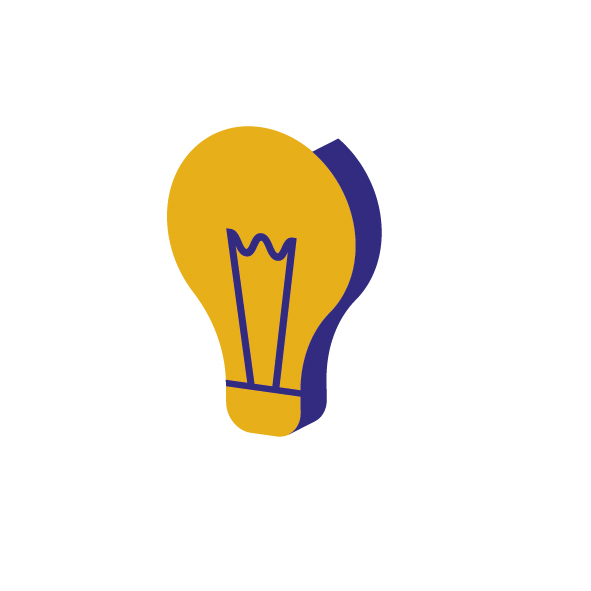 « L’avenir, tu n’as pas à le prévoir, mais à le permettre. »

Antoine de Saint-Exupéry
ANTICIPER L’AVANT, PRÉVOIR L’APRÈS : CLÉS DE SUCCÈS D’UNE CESSION D’ENTREPRISE RÉUSSIE -
8
Pourquoi je cède ?
Conclusion : désencombrer son esprit pour laisser place à un nouvel équilibre  !
ANTICIPER L’AVANT, PRÉVOIR L’APRÈS : CLÉS DE SUCCÈS D’UNE CESSION D’ENTREPRISE RÉUSSIE -
9
Accompagnement psychologique de la cession d’entreprise
ANTICIPER L’AVANT, PRÉVOIR L’APRÈS : CLÉS DE SUCCÈS D’UNE CESSION D’ENTREPRISE RÉUSSIE -
10
Identifier les besoins pour cibler les opérations
ANTICIPER L’AVANT, PRÉVOIR L’APRÈS : CLÉS DE SUCCÈS D’UNE CESSION D’ENTREPRISE RÉUSSIE -
11
Les opérations avant cession
ANTICIPER L’AVANT, PRÉVOIR L’APRÈS : CLÉS DE SUCCÈS D’UNE CESSION D’ENTREPRISE RÉUSSIE -
12
Cartographie des choix
ANTICIPER L’AVANT, PRÉVOIR L’APRÈS : CLÉS DE SUCCÈS D’UNE CESSION D’ENTREPRISE RÉUSSIE -
13
Impacts fiscaux et objectifs des opérations avant cession
Impacts fiscaux :
Objectifs remplis :
ANTICIPER L’AVANT, PRÉVOIR L’APRÈS : CLÉS DE SUCCÈS D’UNE CESSION D’ENTREPRISE RÉUSSIE -
14
Appréhender les étapes des différentes opérations avant cession
Donation avant cession
En pleine propriété
Gestion par le donataire
En démembrement
Gestion des liquidités à définir selon le sort du démembrement (quasi-usufruit, remploi, répartition au prorata)
Convention de démembrement à prévoir en amont de la cession
Il ne faut pas que la vente soit considérée comme parfaite au moment de la donation (subsistance de conditions suspensives).
Points de vigilance : 
Pour les enfants mineurs 
Pour les professions réglementées
ANTICIPER L’AVANT, PRÉVOIR L’APRÈS : CLÉS DE SUCCÈS D’UNE CESSION D’ENTREPRISE RÉUSSIE -
15
Appréhender les étapes des différentes opérations avant cession
Apport cession
Le report tombe en cas de cession des titres de la holding
Report maintenu
Après les 3 ans de l’apport
Dans les 3 ans de l’apport
Si contrôle : 150-0 B ter du CGI  - report d’imposition
Réinvestissement de 60 % du produit de cession sous 2 ans dans une activité économique
Oui
Non
Assiette et taux fixés
Report maintenu
Le report tombe 
(fiscalité exigée)
ANTICIPER L’AVANT, PRÉVOIR L’APRÈS : CLÉS DE SUCCÈS D’UNE CESSION D’ENTREPRISE RÉUSSIE -
16
[Speaker Notes: En cas de transmission des titres de la holding le report est purgé si conservation pendant 5 ans des titres par le donataire, si transmission par décès aucun délai de conservation 
Pour le sursis, il est purgé peu importe le délai de conservation (donation ou transmission par décès)]
Exemple chiffré :
Mme L-C  55 ans et chef d’entreprise, deux enfants, mariée sous le régime de la séparation
Acquisition dans les 10 ans de la création en 2012 pour une valeur de 10 000 € les 100 titres
Répartition des titres 
100 titres pour 1 M €
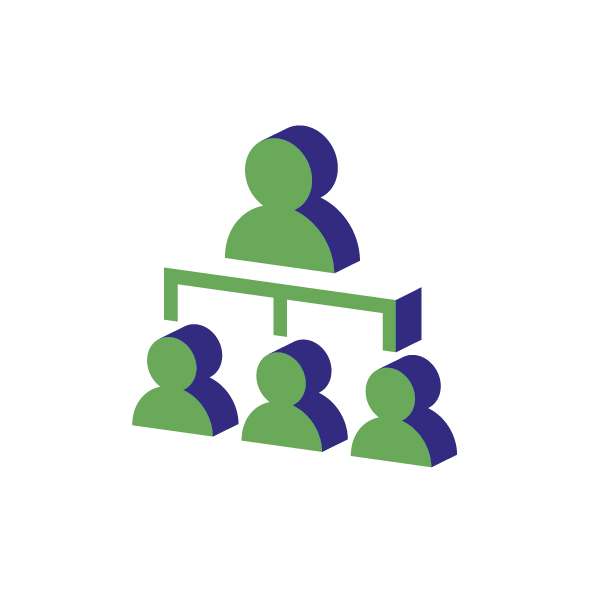 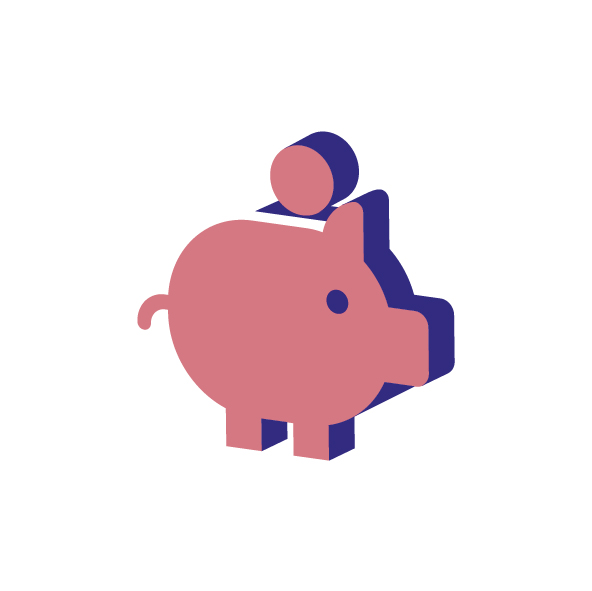 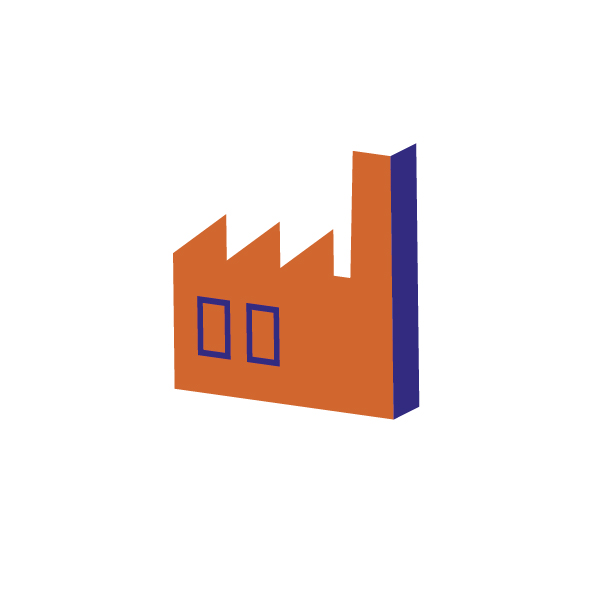 Apport à Holding
34 titres
Cession en directe 
33 titres
Transmission
33 titres
Ses enfants
Mme Y
Transmission totale ou partielle
Capitalisation dans une structure
Liquidités perçues
ANTICIPER L’AVANT, PRÉVOIR L’APRÈS : CLÉS DE SUCCÈS D’UNE CESSION D’ENTREPRISE RÉUSSIE -
17
Exemple chiffré :
Cession classique 

Coûts (TMI 45 % et CEHR 4%) : 274 K€ (337 K€ si le choix fiscal est le PFU) 
Liquidités :  726 K€
Transmission : 0 €
Cession avec mix de stratégies

Coûts (TMI 45 %, CEHR 4% + droits de transmission) : 142 K€ (166 K€ si le choix fiscal est le PFU) 
Liquidités :  188 K€ 
Liquidités dans holding : 340 K€ (dont 204 K€ à réinvestir)
Transmission à terme  : 330 K€, autres possibilités suivant le contexte…
Gain fiscal  : 132 K€
Dans les mains du vendeur : 726  K€
Dans les mains du vendeur : 188  K€
Dans la holding : 340  K€
Dans les mains des enfants : 0  K€
Dans les mains des enfants à terme  : 330 K€
ANTICIPER L’AVANT, PRÉVOIR L’APRÈS : CLÉS DE SUCCÈS D’UNE CESSION D’ENTREPRISE RÉUSSIE -
18
[Speaker Notes: Cession classique : 

PV 990 K€ 

IR : 

990 *0,15*0,45 = 67 K€

CSG déductible : 990 *6,8%*15%*30% (TMI post opérations) =3 K€

Soit 64 K€

PS :

990 *17,2% = 170 K€

CEHR :  

990 *4% = 40 K€

Cession mixe : 

-  Cession en directe de 33 titres 

PV 327 K€ 

IR : 

327 *0,15*0,45 = 22 K€

CSG déductible : 327 *6,8%*15%*30% (TMI post opérations) =1 K€

Soit 21 K€

PS :

327 *17,2% = 56 K€

CEHR :  
327 *4% = 13 K€


- Apport à holding 

Fiscalité en report-   liquidité dans holding 340 K€ avec obligation réinvestissement 204 K€


- Donation 

Hypothèse donation en démembrement soit valeur 50 % de 330 K€ = 165 K€ moins abattement 100 K€ / enfant = 0 € 
Reste frais de notaire 2% = 7 K€]
II - L’après-cession : de nouveaux équilibres à trouver
Frantz QUILLE – Directeur associé – ALIQUIS Conseil
Tiphaine VALLOIS – Ingénieure patrimoniale – ALIQUIS Conseil
ANTICIPER L’AVANT, PRÉVOIR L’APRÈS : CLÉS DE SUCCÈS D’UNE CESSION D’ENTREPRISE RÉUSSIE -
19
Point Psychologique : qu’est-ce que je veux faire
Qu’est-ce qui me motive le matin en me levant ?

La peur de manquer de capital, de revenus, «arrêter de pédaler trop tôt ! »

Déléguer à un tiers l’organisation de mon capital, de mes revenus 

Distinguer la tendance du bruit dans un investissement en actions
ANTICIPER L’AVANT, PRÉVOIR L’APRÈS : CLÉS DE SUCCÈS D’UNE CESSION D’ENTREPRISE RÉUSSIE -
20
Les temps clés du budget du chef d’entreprise non retraité
ANTICIPER L’AVANT, PRÉVOIR L’APRÈS : CLÉS DE SUCCÈS D’UNE CESSION D’ENTREPRISE RÉUSSIE -
21
Rétroplanning du budget
N + 1
N
Phase de consommation
Phase de capitalisation
Phase de constitution
ANTICIPER L’AVANT, PRÉVOIR L’APRÈS : CLÉS DE SUCCÈS D’UNE CESSION D’ENTREPRISE RÉUSSIE -
22
Les typologies d’investissements : les clés d’une construction d’une bonne allocation
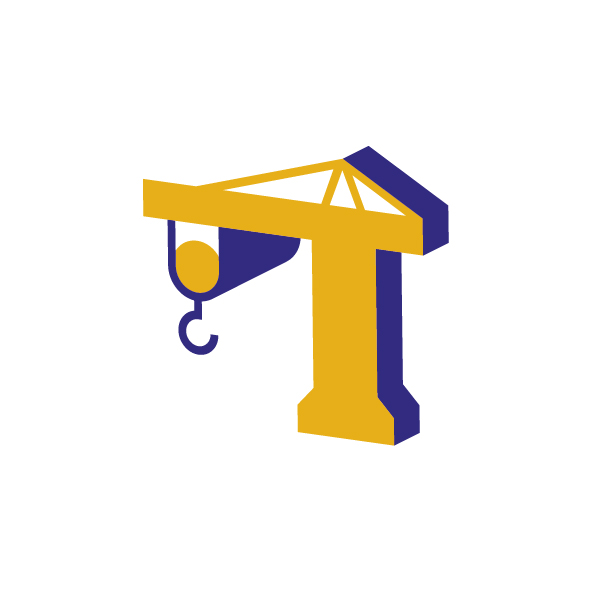 Typologie des classes d’actifs
Financier
Non-coté
Immobilier
Or et cryptomonnaie
Définition du cahier des charges

Organisation de la structure de l’investissement

Mise en place de la stratégie d’investissement

Recherche des actifs
Définition de votre profil d’investisseur
Organisation des enveloppes d’investissement
Choix de la stratégie
Appel d’offres
Intégration de la classe d’actifs dans votre allocation
Définition des structures (Dettes privées, private equity pur, private equity immobilier)
Appel d’offres
ANTICIPER L’AVANT, PRÉVOIR L’APRÈS : CLÉS DE SUCCÈS D’UNE CESSION D’ENTREPRISE RÉUSSIE -
23
Exemple chiffré : production de revenus selon les enveloppes
Exemple : 500 K€ à placer (TMI 30%)
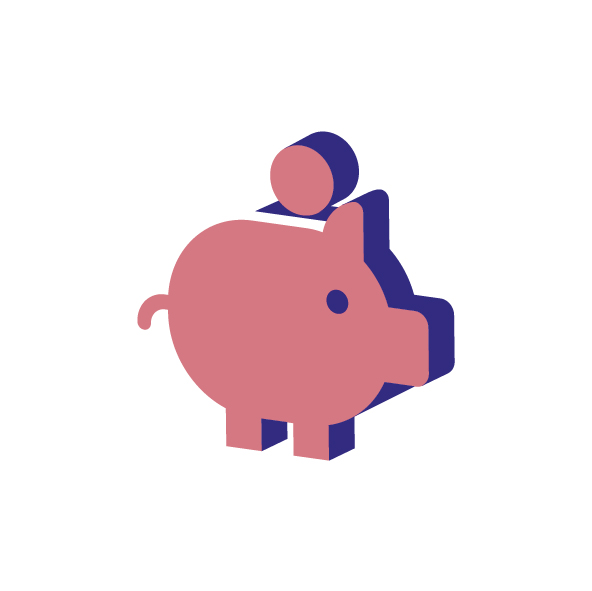 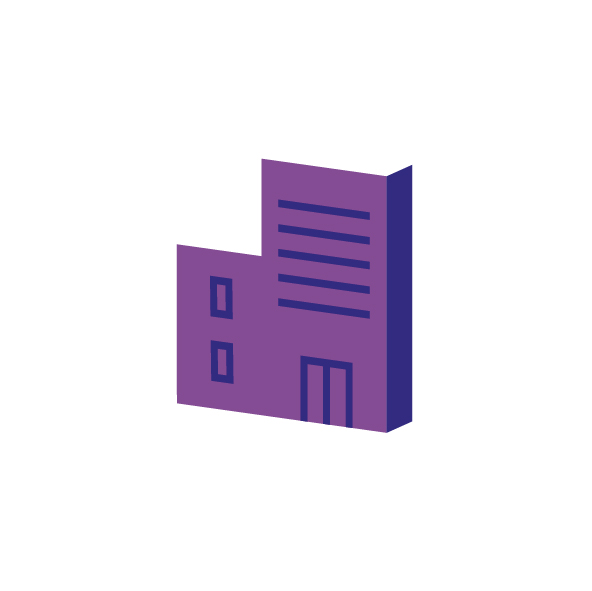 Financier
Immobilier
Rachat programmé Assurance vie/ contrat de capitalisation
(rentabilité nette 4%)
Compte titres
(rentabilité nette 4%)
Location Meublée
(rentabilité nette  4%)
Revenus fonciers
(rentabilité  nette 4%)
Fiscalité :  1 K€ (moyenne sur 7 ans)
Net en poche : 19 K€
Fiscalité :   6 K€
Net en poche : 14 K€
Fiscalité :  9 K€
Net en poche : 11 K€
Fiscalité :  2 K€
avec amortissements (sur 25 ans)
Net en poche : 18  K€
Titre de la présentation -
24
[Speaker Notes: 4% de 500 = 20 K€

Revenus fonciers fiscalité :

20K€ *47,2% (30% +17,2%) – CSG déductible (6,8%*20K€*30%) = 8,8 K€

Location meublée : 

Hypothèse foncier 20 % soit 400 K€ de construction.  

Amortissement des construction sur 25 ans :  soit 16 K€ donc imposable 4 K€ * 47,2% – CSG déductible (6,8%*4K€*30%) =2 K€ (1,8)

Fiscalité contrat de capitalisation :]
Les points d’attention
La PUMA 

La retraite par répartition (régime de base et complémentaire)
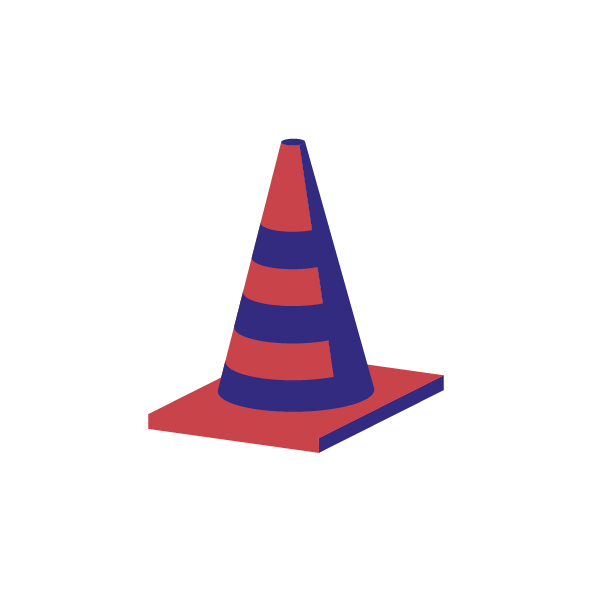 ANTICIPER L’AVANT, PRÉVOIR L’APRÈS : CLÉS DE SUCCÈS D’UNE CESSION D’ENTREPRISE RÉUSSIE -
25
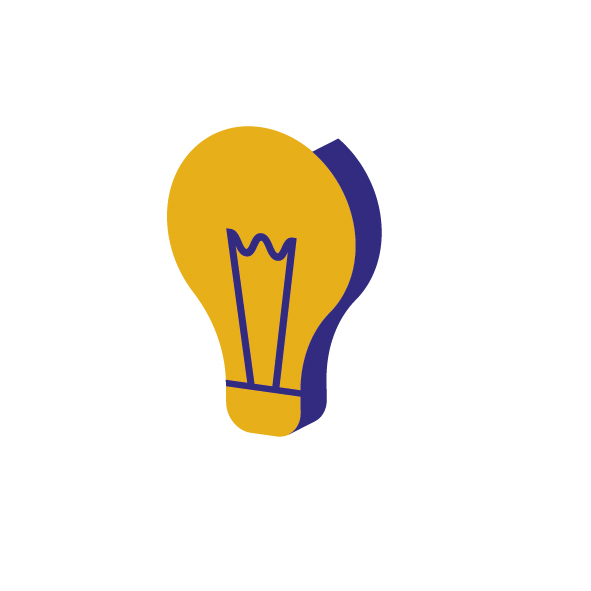 Pour finir…
« Ce qui me surprend le plus dans l'humanité ? Les hommes... parce qu'ils perdent la santé pour accumuler de l'argent, ensuite, ils perdent leur argent pour recouvrer la santé. Et ils se perdent dans d'anxieuses pensées sur le futur au point de ne plus vivre ni le présent ni le futur. Ils vivent comme s'ils n'allaient jamais mourir... et meurent comme s'ils n'avaient jamais vécu. »
                    
                                        Le Dalai Lama
ANTICIPER L’AVANT, PRÉVOIR L’APRÈS : CLÉS DE SUCCÈS D’UNE CESSION D’ENTREPRISE RÉUSSIE -
26
Quelques rappels
ANTICIPER L’AVANT, PRÉVOIR L’APRÈS : CLÉS DE SUCCÈS D’UNE CESSION D’ENTREPRISE RÉUSSIE -
27
Impact du démembrement sur fiscalité sur la plus-value :
Prix de cession remployé :
Report de l’usufruit sur le prix de cession (quasi-usufruit
Prix de cession réparti :
Imposition séparée du nu propriétaire et de l’usufruitier
Imposition au nom de l’usufruitier
Imposition séparée du nu propriétaire et de l’usufruitier
ANTICIPER L’AVANT, PRÉVOIR L’APRÈS : CLÉS DE SUCCÈS D’UNE CESSION D’ENTREPRISE RÉUSSIE -
28
Rappel de l’impact fiscal de la cession des titres
ANTICIPER L’AVANT, PRÉVOIR L’APRÈS : CLÉS DE SUCCÈS D’UNE CESSION D’ENTREPRISE RÉUSSIE -
29
III – REINVESTISSEMENT & TRESORERIE EXCENDENTAIRE
Stéphane EUSTACHE – directeur général adjoint – APICIL IS
Audrey MAS – directeur solutions d’investissements entreprises et institutionnels 
– APICIL IS
ANTICIPER L’AVANT, PRÉVOIR L’APRÈS : CLÉS DE SUCCÈS D’UNE CESSION D’ENTREPRISE RÉUSSIE -
30
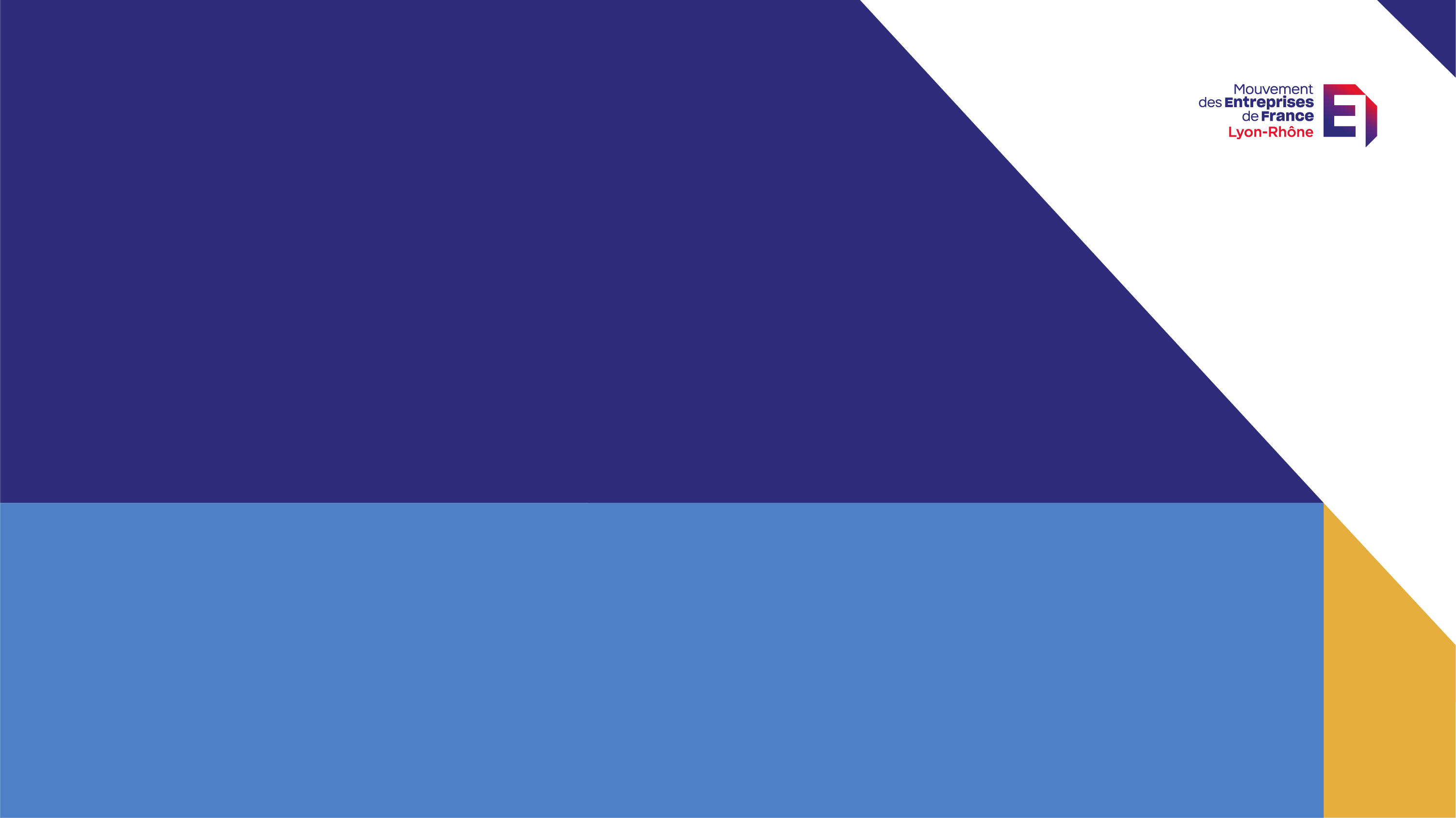 Turbulences sur les marchés financiers, inflation, politiques monétaires haussières : 
Mais comment investir ?!
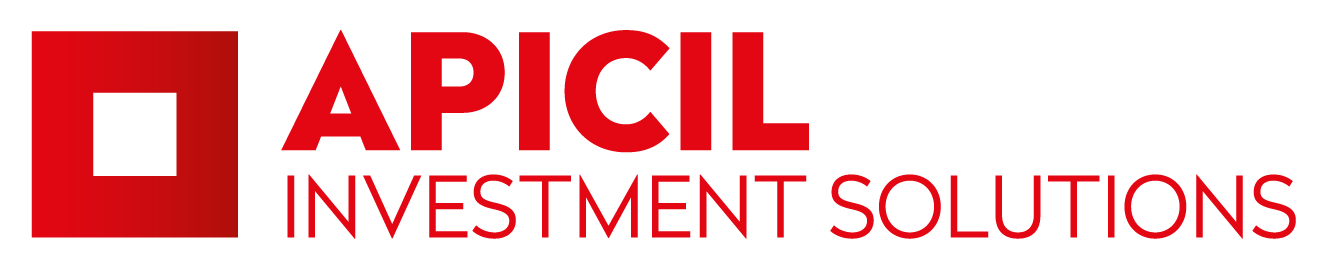 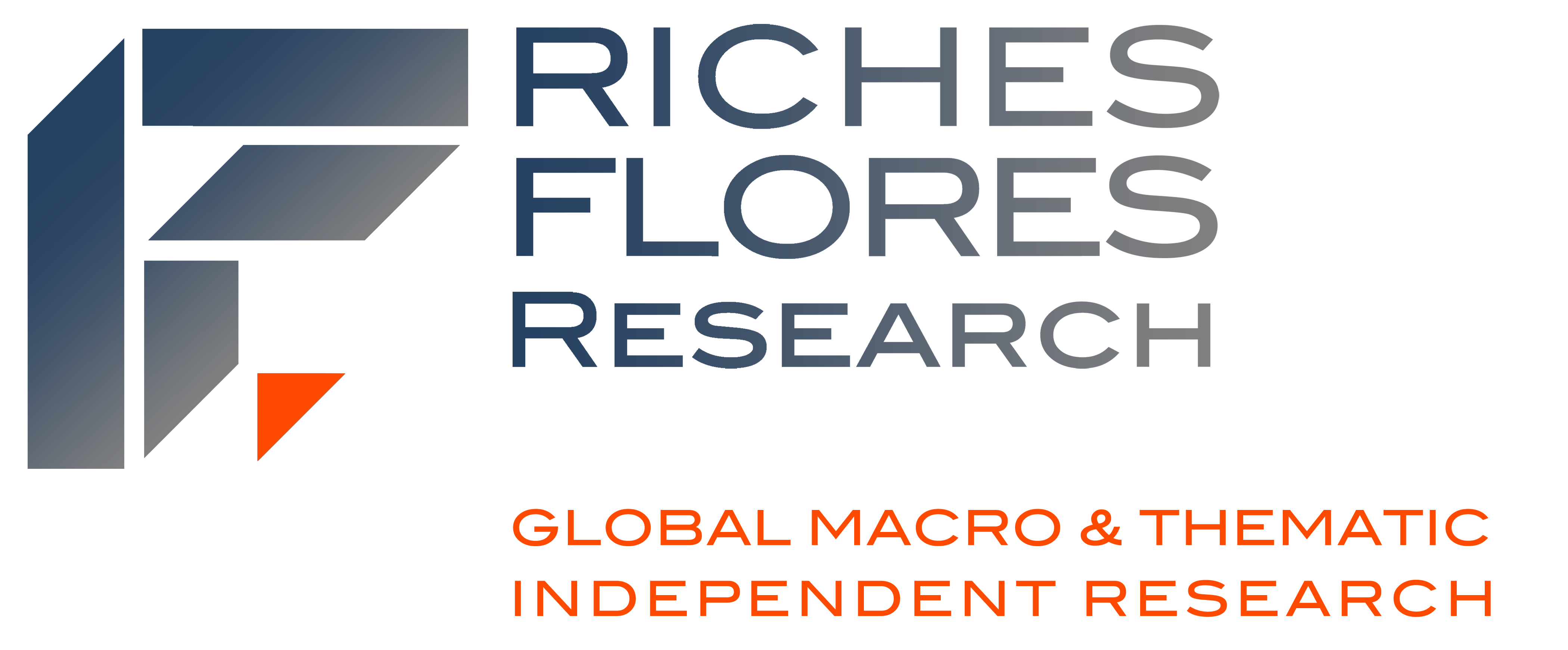 POINT MACROÉCONOMIQUE ET DE MARCHÉLes taux s’envolent, les bourses suivent!
Le début du mois de septembre marquée par le relèvement de 75 points de base des taux directeurs de la BCE, un mouvement sans précédent qui semble, néanmoins, devoir s’imposer comme la norme des hausses à venir des deux ou trois prochains Comités de politique monétaire. Le changement est radical et tout suggère qu’il conduira, a minima, à des taux de 3% d’ici la fin de l’année.
Les banques centrales du Canada, de la Pologne et de l’Australie ont également procédé à de nouveaux resserrements, avant le Royaume-Uni et les Etats-Unis attendus dans deux semaines. 
Sur les marchés, cette accélération du resserrement monétaire a provoqué un net regain de tensions des taux longs qui se sont largement affranchis des limites de leurs plus hauts du printemps en Europe et celles de 2018 aux Etats-Unis, avec des rendements à 10 ans de 1,74% pour le Bund, 2,27% pour l’OAT et 3,33% pour les T-Notes; le BTP italien franchissant, quant à lui, les 4% pour la première fois depuis novembre 2013. 
Toujours prompts à transformer les mauvaises nouvelles en opportunités, les marchés boursiers ne semblent pas avoir été perturbés par ce changement de décor. A la fermeté du discours des banques centrales iles ont préféré le repli des cours du pétrole et celui de l’inflation chinoise pour entamer un nouveau rallye en fin de semaine que le tassement du cours du dollar est venu consolider. Aux Etats-Unis, l’idée que la FED lèvera le pied plus vite qu’elle ne le prévoit a la vie dure, SP500 et Nasdaq se sont ainsi adjugés des hausses hebdomadaires qui n’avaient pas été observées depuis juillet, de respectivement 3,6% et 4,7%. En Europe, le début de semaine a laissé sa marque malgré le rebond des deux dernières séances, et les hausses ont été plus modestes, de 0,3% pour le DAX et 0,7% pour le CAC 40, porté par les banques. 
Le relèvement des taux de la BCE n’a eu que peu d’écho sur les marchés des changes pas suffi à redresser l’euro-dollar mais l’action de la Banque de Chine pour soutenir sa devise et les déclarations de responsables japonais suggérant une possible intervention en soutien au yen ont fini par mettre un coup de frein à l’envolée du dollar. La livre sterling, de son côté, a légèrement profité des annonces de Liz Truss. La devise européenne a ainsi fini par se ressaisir avec un gain de 0,2% sur la semaine face au billet vert et un pic en séance à 1,01$.
L’actualité des banques centrales reste prédominante sur les marchés et les données d’inflation particulièrement scrutées. La publication de l’inflation américaine d’août focalisera l’attention cette semaine, en vue du prochain FOMC du 21 septembre.
32
Les sources d’inflation deviennent plus domestiques qu’exogènes
La pression sur les chaînes de valeur a perdu en intensité mais la résilience de la demande aux chocs externes autorise une plus grande diffusion de l’inflation aux secteurs protégés, en plein rattrapage post-covid
Les politiques publiques visent surtout à protéger la demande immédiate, avec des effets induits malvenus sur l’inflation là où l’offre est encore contrainte
Les politiques de l’offre sont largement à la traîne, souvent freinées par les tergiversations sur les directions à prendre
Les enjeux des politiques économiques sont de plus en plus domestiques, mais l’offre ne suit pas  (Environnement, refondation industrielle et énergétique / Souveraineté : énergétique, alimentaire, technologique… / Défense / Marché du travail)

Il s’écoule en général entre 6 à 9 mois entre le pic d’inflation totale et celui de l’inflation sous-jacente. Les deux mesures devraient se croiser aux Etats-Unis début 2023 et ne reconverger qu’en 2024.  Le schéma est légèrement différent en zone euro où l’inflation sous-jacente plafonnerait à 5% cet hiver avant de refluer vers 3% en même temps que le total.  Sauf récession sévère, l’inflation resterait proche de 3% en 2024 dans les deux cas.
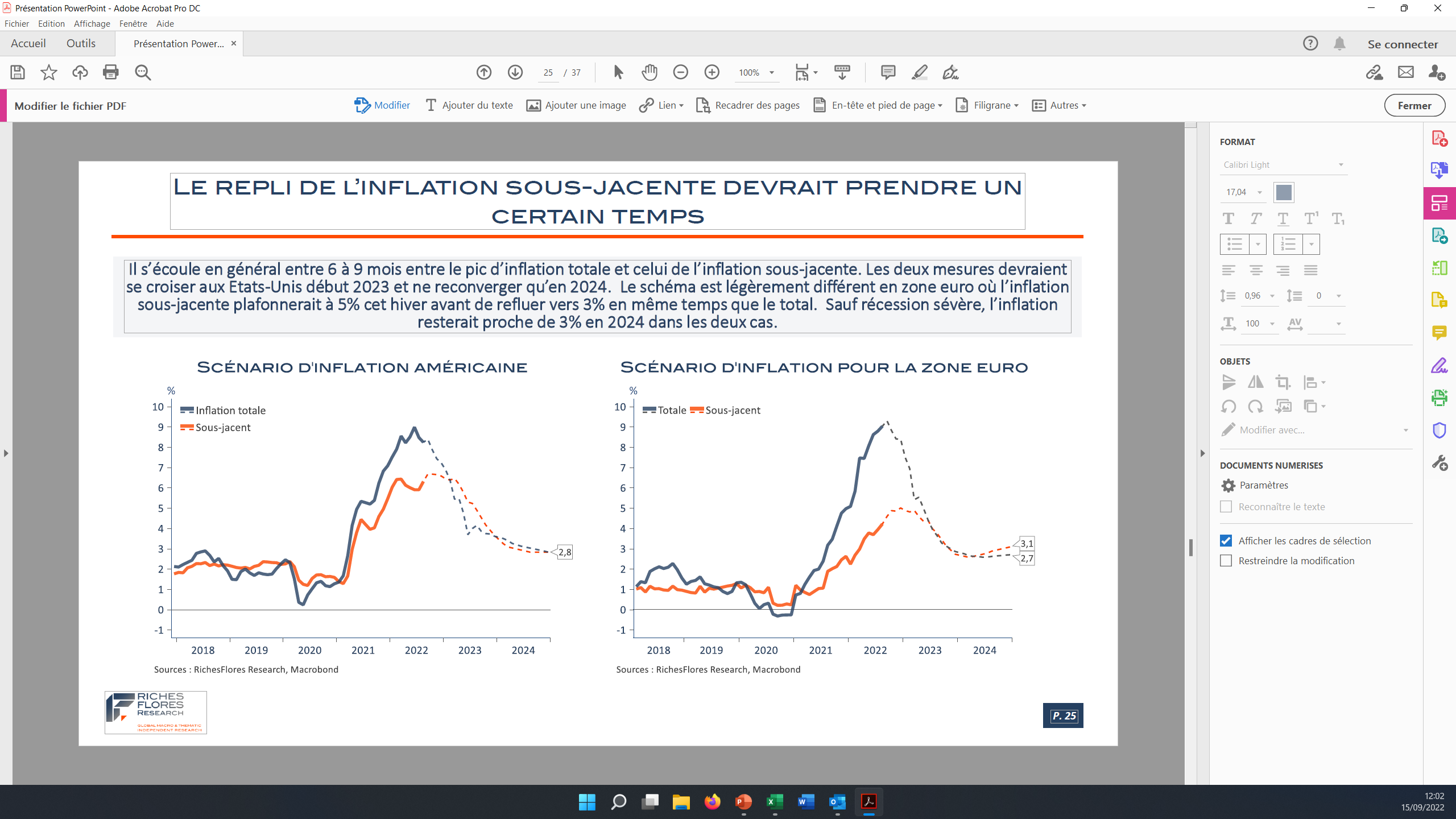 33
Les banques centrales n’ont pas le loisir de faire une pause et redoublent de vigilance
L’inflation, dorénavant, plus endogène pousse les banques centrales à agir avec plus de conviction. Au cours des six derniers mois, FED, BCE et BoE ont mené des actions d’ampleur souvent inédite. L’influence des facteurs extérieurs sur l’inflation passe au second plan de leur diagnostic à la faveur des tendances sous-jacentes.
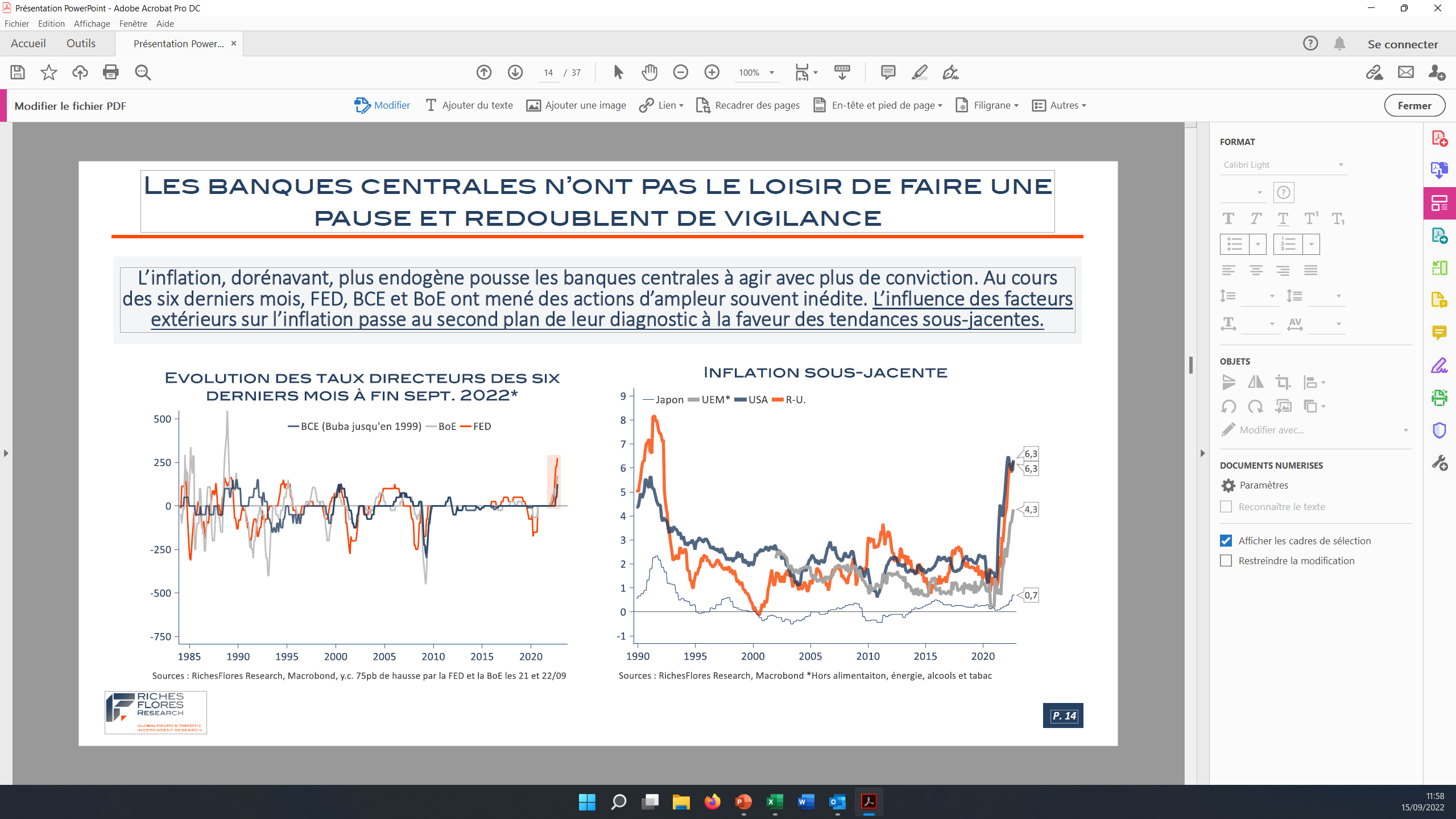 34
Plus vite, plus haut
La FED ne relâche pas la garde. Si elle a levé le pied après 3 /4 mois de hausse du taux de chômage depuis les années 90 cela a pris près d’un an dans les 80s… Les Fed Funds remontent dans la région de 4,5% avant de se stabiliser ou de rebaisser en cas de récession, les taux à 10 ans s’installent dans la région de 4%+.

La BCE relève ses taux de 125 pb minimum d’ici décembre (150 pb?) et prolonge le cycle de hausse jusqu’à la fin de l’hiver/début du printemps vers 3%/3,25%, les taux à 10 ans remontent proportionnellement en même temps que la courbe des taux s’inverse.
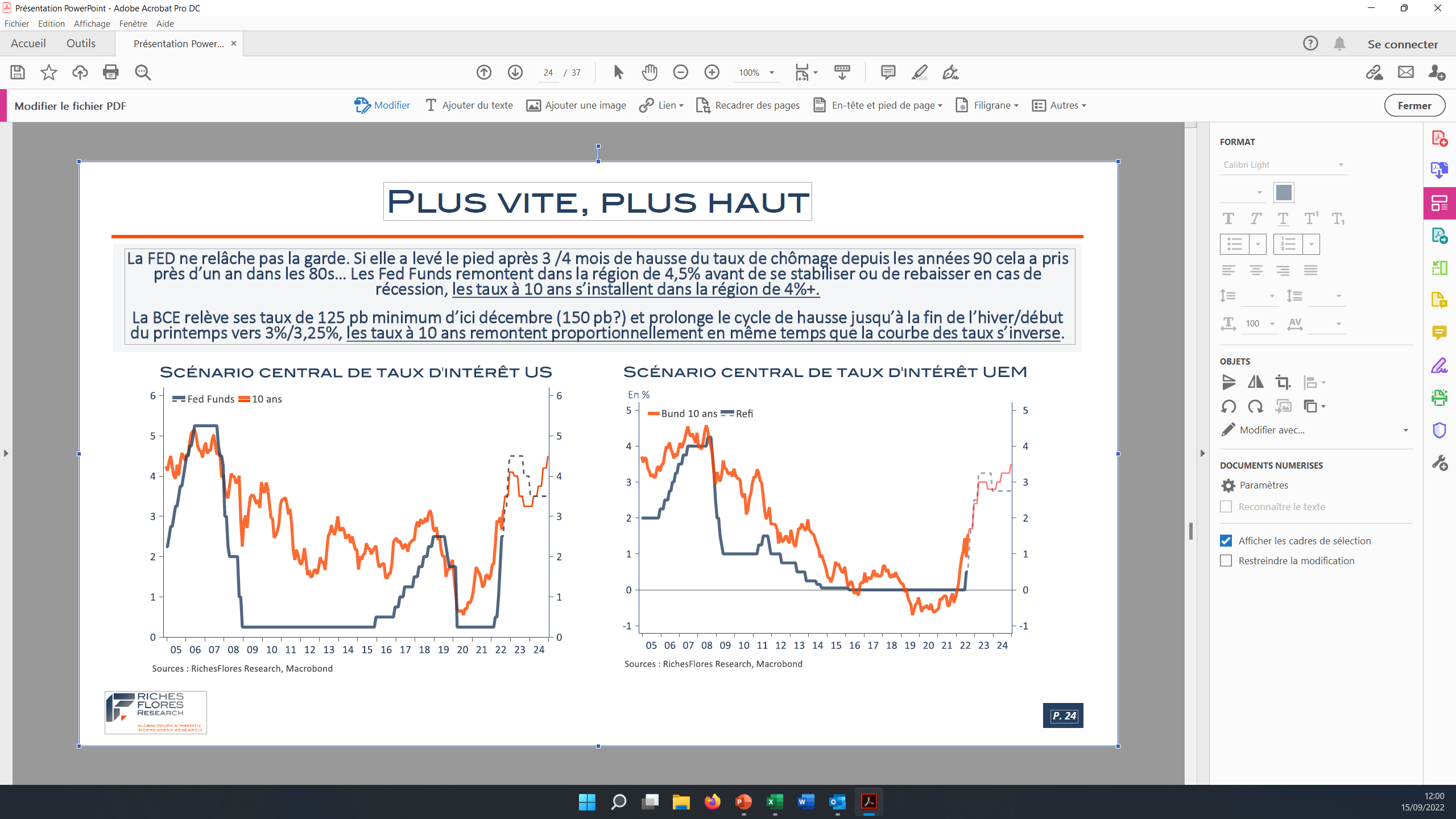 35
Une hausse des taux réels n’est pas market-friendly et on privilégiera la rotation sectorielle à la prise de risque
La correction des bourses mondiales n’est vraisemblablement pas terminée

La remontée des taux réels implique d’importantes rotations sectorielles. La santé, et l’industrie sont les plus négativement exposés à une telle perspective. Les banques, médias et, dans une moindre mesure, l’assurance sont mieux positionnés au vu de leur valorisation actuelle.
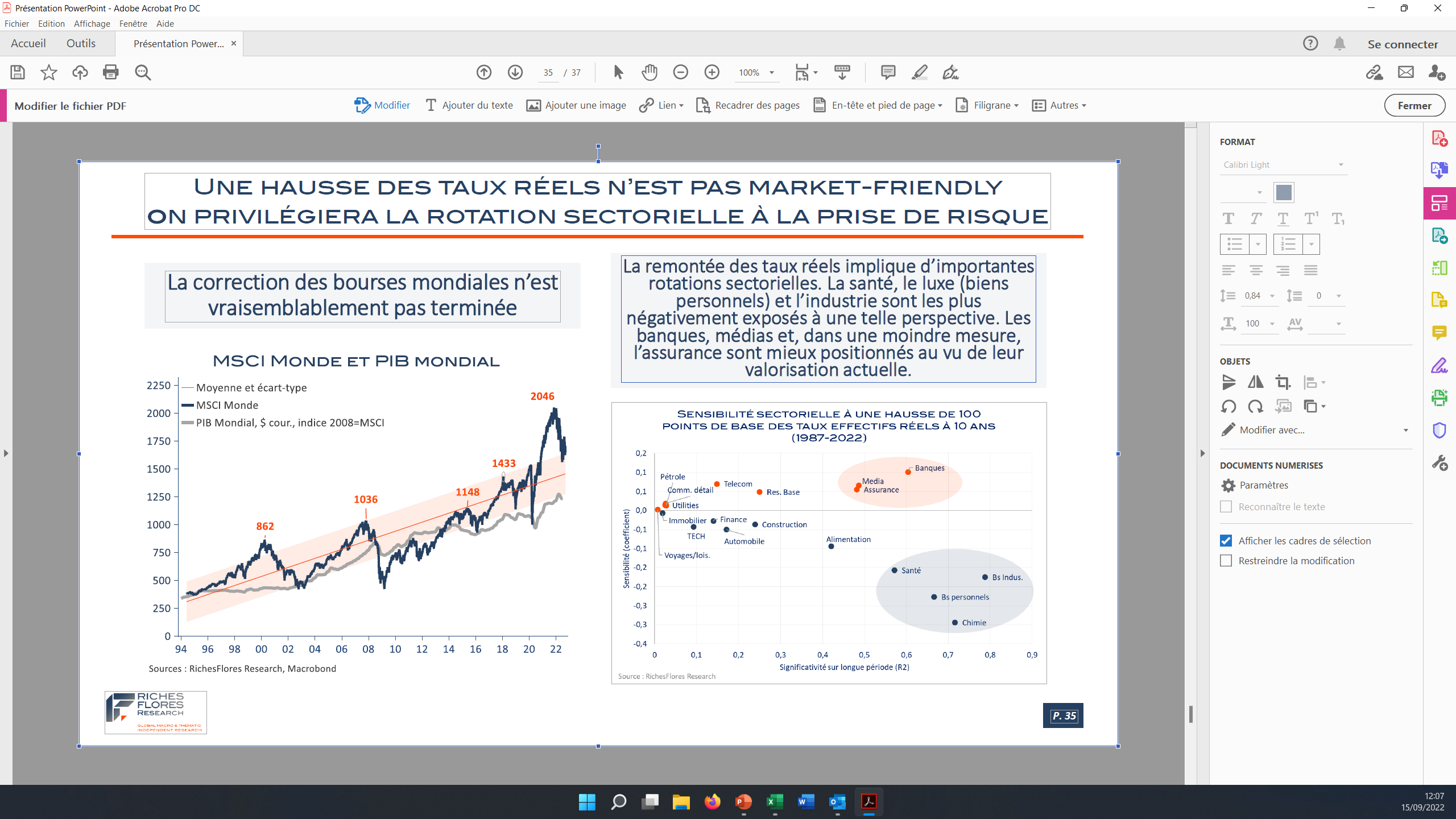 36
OPPORTUNITÉS D’INVESTISSEMENTS 100% CAPITAL GARANTI
Taux Variable sur Euribor 3 mois*
Taux Fixe
2 ans -  Min : 1,60% - Max : 3,00%
3 ans -  Min : 2,35% - Max : 3,00%
4 ans -  Min : 2,55% - Max : 4,00%
5 ans -  Min : 2,85% - Max : 4,00%
7 ans -  Min : 3,00% - Max : 5,00%
10 ans -  Min : 3,10% - Max : 4,00%
*L’Euribor 3 mois est à 1,00% en date du 13/09/2022 (Source : Bloomberg)
2 ans -  2,10%
3 ans – 2,55%
4 ans – 2,90%
5 ans – 3,20%
7 ans – 3,50%
10 ans – 3,65%
Avantages
Vous recevez un coupon fixe et garanti tout au long de la durée d’investissement
Inconvénients
Perte d’opportunité en cas de hausse des taux
Avantages
Vous bénéficiez de la remontée des taux courts au-dessus du rendement minimum garanti
Inconvénients
En cas de hausse des taux au-delà du taux plafond, votre rendement sera inférieur au taux Euribor du moment
37
OPPORTUNITÉS D’INVESTISSEMENTS 100% CAPITAL GARANTI
Zoom sur les sous-jacents
TARN sur pente – 10 ans
Pendant les trois premières années, vous recevez un coupon fixe garanti de 5,25% par an (soit 15,75% garanti)
À partir de l’année 4, vous recevez un coupon variable égal à 2 x (CMS EUR 30 ans – CMS EUR 5 ans)
Dès que la somme des coupés payés atteint le coupon cible de 16,25% (3 x 5,25% + 0,50%) le produit s’arrête et vous recevez l’intégralité du capital investi ainsi que le dernier coupon
Avantages
Vous recevez un coupon fixe garanti pendant les trois premières années
Inconvénients
Vous ne connaissez pas à l’avance la durée de votre placement
38
OPPORTUNITÉS D’INVESTISSEMENTS SUR OBLIGATION
Zoom sur les sous-jacents
Repack La Banque Postale 2026
Chaque année, vous recevez un coupon indexé au CMS EUR 10 ans avec un minimum de 5,80% (et sans maximum)
À l’échéance, en cas de non-exercice du remboursement anticipé par l’émetteur, le produit s’arrête et vous recevez l’obligation perpétuelle en direct ainsi qu’un dernier coupon flottant. L’obligation perpétuelle délivrera, à partir du 20/11/2026 un coupon égal au CMS EUR 5 ans + 4,010%
Avantages
Vous bénéficiez d’un rendement garanti élevé tout au long de la durée d’investissement
Inconvénients
En cas de survenance d’un événement de Remboursement Anticipé et/ou Cas de Défaut sur l'Actif Gagé de Référence, vous ne percevez pas de coupon et vous êtes exposé à un risque de perte en capital pouvant être totale
39
OPPORTUNITÉS D’INVESTISSEMENTS SUR ACTIONS
Secteur Bancaire
Secteur Luxe
Les géants du luxe bénéficient de tendances très favorables sur la durée :
Tout d’abord, les marques de luxe connaissent des taux de croissance élevés, nettement supérieurs au reste du secteur de la consommation, du fait notamment de l'accroissement du pouvoir d'achat des classes moyennes, surtout dans les pays émergents (par exemple en Chine), mais aussi du tourisme : en effet, à partir de 2023, le tourisme international devrait redevenir une source de croissance importante pour les marques de luxe, après des années affectées par les restrictions sur les voyages
Le luxe bénéficie aussi de la tendance à la « premiumisation » du consommateur, à savoir la volonté d'accroître la qualité des biens que l'on possède, encouragée par les stratégies des marques, qui vendent leurs produits plus chers
Les marques de luxe ont par ailleurs des marges élevées, du fait de leur pricing power (capacité à imposer leurs prix, notamment dans le contexte inflationniste que nous connaissons) et du consommateur recherchant davantage des produits à plus forte valeur par rapport à des produits d'entrée de gamme, tendance qui s'est accélérée depuis le Covid-19
De ce fait, le secteur du luxe affiche une excellente santé financière avec des bilans très solides, et des excédents de trésorerie élevés, ce qui le rend à même de traverser les différentes crises (comme ce fut le cas pendant la crise sanitaire du Covid-19)
Enfin, la correction en Bourse depuis le début de l’année sur les actions a ramené les valorisations à des niveaux attrayants : un grand nombre des valeurs du luxe se traitent maintenant à des multiples de valorisation sous les moyennes historiques et clairement sous les niveaux pré-Covid, ce qui présente de réelles opportunités sur ce secteur
Après une année 2020 marquée par une inflation négative, les banques ont su tirer profit de la politique monétaire de relance pour absorber le choc de la pandémie et ont affiché depuis l’année 2021 un net rebond qui s’est inscrit dans le sillage des taux longs. 
La remontée des taux d'intérêt ne sera bénéfique aux banques que si les banques centrales réussissent à contenir l'inflation sans écraser la croissance. En effet, cela devraient leur permettre de dégager une marge significative sur les crédits, augmentant ainsi leur rentabilité.
Les banques devraient bénéficier de marges accrues du fait d’une hausse des taux d'intérêts et d'une production de crédits toujours forte mais le modèle est fragile car il repose sur la recherche de volumes or, avec l’inflation, la hausse des taux et le ralentissement de la croissance, la production de crédits risque de ne pas être aussi forte. L’inflation pose aussi la question de la capacité des banques à facturer davantage leurs services aux clients.
Lorsque les taux d’intérêt augmentent, la pente de la courbe de taux a tendance à s’accentuer. Autrement dit, la différence entre taux longs et taux courts est plus importante, 
La hausse de l’inflation générera une réaffectation de l’épargne, avec un transfert des dépôts à vue vers des supports plus rémunérateurs. Une évolution conséquente du bilan des banques est à attendre, même si cette évolution peut être lente, en fonction de la vitesse de remontée des taux et de l’inflation.
La remontée des taux devrait fortement impacter le marché obligataire. Or, les établissements bancaires sont contraints de conserver des obligations souveraines dans leur bilan afin de répondre aux exigences réglementaires en termes de ratios de solvabilité et de liquidité. Une correction des prix sur le marché obligataire augmenterait le besoin de titres et augmenterait le coût des prêts accordés et des opérations nécessitant du collatéral et consommant de la liquidité réglementaire, telles que les repos ou les transactions sur produits dérivés.
40
OPPORTUNITÉS D’INVESTISSEMENTS SUR ACTIONS
Zoom sur les sous-jacents
Athena SG / CREDIT AGRICOLE
Chaque année, si les 2 actions sont au dessus de 85% de leur niveau initial, vous êtes remboursé à 100% et recevez un coupon de 8,50% par année écoulée
À l’échéance, en cas de non-remboursement anticipé, votre capital est protégé jusqu’à une baisse de 50% de la valeur la moins performante. Dans ce cas, vous récupérez 100% de votre capital + 8,50% par année écoulée.
À l’échéance, en cas de non-remboursement anticipé, si l’une des 2 valeurs a baissé de plus de 50% votre capital est
Avantages
Vous bénéficiez d’un rendement élevé tout au long de la durée d’investissement
Inconvénients
Vous êtes exposé à un risque de perte en capital pouvant être totale
41